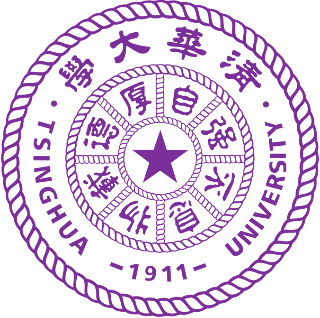 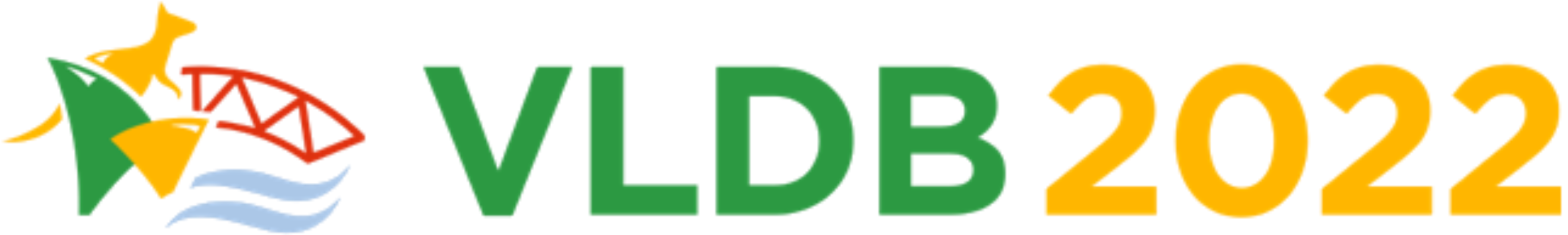 Learned Cardinality Estimation: A Design Space Exploration and A Comparative Evaluation
Ji Sun, Jintao Zhang(co-first author), Zhaoyan Sun, Guoliang Li*, Nan Tang
Department of Computer Science, Tsinghua University
http://dbgroup.cs.tsinghua.edu.cn/
1
Learned Cardinality Estimation: A Design Space Exploration and A Comparative Evaluation
Reporter: Jintao Zhang
[Speaker Notes: 大家下午好，今天我为大家分享关于查询和查询计划表示的相关研究工作；并在最后提出自己的思考]
Outline
Introduction
 Cardinality Estimation
 Motivation
 Design Space
 SOTA learned Cardinality Methods
 Unified workflows
 Dimensions of comparison and Metrics
 Experiment
 Setting
 Results and Analysis
 Summary
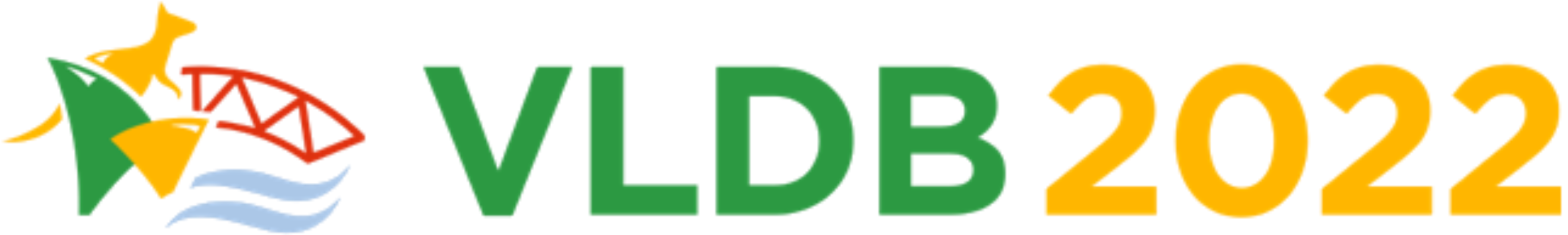 2
Learned Cardinality Estimation: A Design Space Exploration and A Comparative Evaluation
Reporter: Jintao Zhang
Cardinality Estimation
Problem Formulation:
Cardinality: The result size of a query. 
 Input: A SQL Query.
 Output: An Estimated Cardinality.
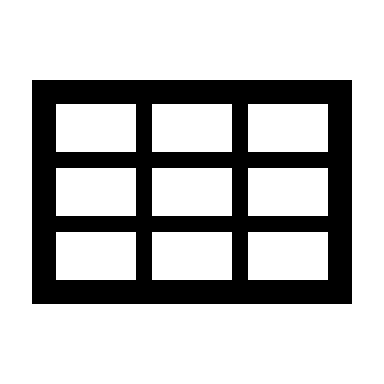 or
SQL with true cardinality
Data table
，132
estimated 
cardinality
Model
SQL query
130
3
Learned Cardinality Estimation: A Design Space Exploration and A Comparative Evaluation
Reporter: Jintao Zhang
Cardinality Estimation Example
Traditional Cardinality Estimation
Sampling
 Core idea: Estimating selectivity of target query by sampling.
 Limitation: Inference is slow and inaccurate when the amount of data is large.
 Histogram
 Core idea: Store the value distribution of each attribute, and calculate the selectivity according to the independence assumption.
 Limitation: Strong independence assumption makes it inaccurate when the data distribution is complex.
4
Learned Cardinality Estimation: A Design Space Exploration and A Comparative Evaluation
Reporter: Jintao Zhang
Learned Cardinality Estimation
Motivation
 Due to the attribute value independence assumption as well as the assumption of uniform distribution, traditional cardinality estimation methods tend to fail when the data distribution is complex. 
 Optimization Goal
 Accuracy, Inference Latency, Training Latency
 Categories
 Supervised Query Methods
 Supervised Data Methods
 Unsupervised Data Methods
5
Learned Cardinality Estimation: A Design Space Exploration and A Comparative Evaluation
Reporter: Jintao Zhang
Supervised Query Methods for Cardinality Estimation
Problem Definition
A regression problem: learn the mapping function between query and its actual cardinality.
Supervised Model Training
Online Cardinality Estimation
Queries
Well-Trained
Query Model
Query
Model
Cardinalities
Optimizer
Cardinalities
Queries
6
Learned Cardinality Estimation: A Design Space Exploration and A Comparative Evaluation
Reporter: Jintao Zhang
Supervised Data Methods for Cardinality Estimation
Problem Definition
A density estimation problem: learn a joint data distribution of each data point. (except for the pre-training summarization model)
Supervised Model Training
Cardinality Estimation
Well-Trained
Data Model
Data
Sampler
Data
Model
Queries
Cardinalities
(Queries with true cardinalities)
Optimizer
Dataset
7
Learned Cardinality Estimation: A Design Space Exploration and A Comparative Evaluation
Reporter: Jintao Zhang
Unsupervised Data Methods for Cardinality Estimation
Problem Definition
A regression problem: learn a probability function for each data point.
Unsupervised Model Training
Cardinality Estimation
Queries
Data
Sampler
Data
Model
Well-Trained
Data Model
Cardinalities
Dataset
Optimizer
8
Learned Cardinality Estimation: A Design Space Exploration and A Comparative Evaluation
Reporter: Jintao Zhang
Motivation
Learned methods have shown superior performance than non-learned methods for cardinality estimation.
 Under different data characteristics, different learned methods perform very differently.
 There is no detailed comparison experiments conducted to verify the performance of each method under different data characteristics.

 Goals：
 A design space exploration
 A comparative evaluation
 A cardinality-estimation testbed
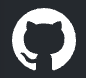 https://github.com/jt-zhang/CardinalityEstimationTestbed
9
Learned Cardinality Estimation: A Design Space Exploration and A Comparative Evaluation
Reporter: Jintao Zhang
SOTA learned Cardinality Methods
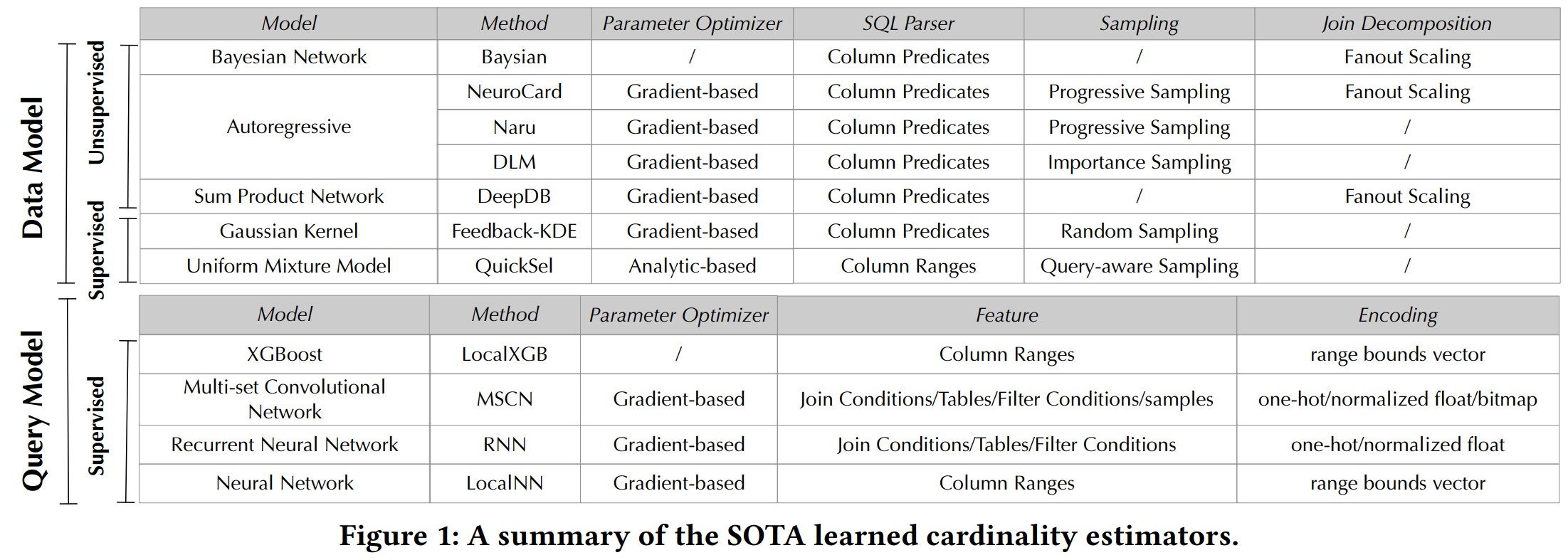 10
Learned Cardinality Estimation: A Design Space Exploration and A Comparative Evaluation
Reporter: Jintao Zhang
Unified workflows
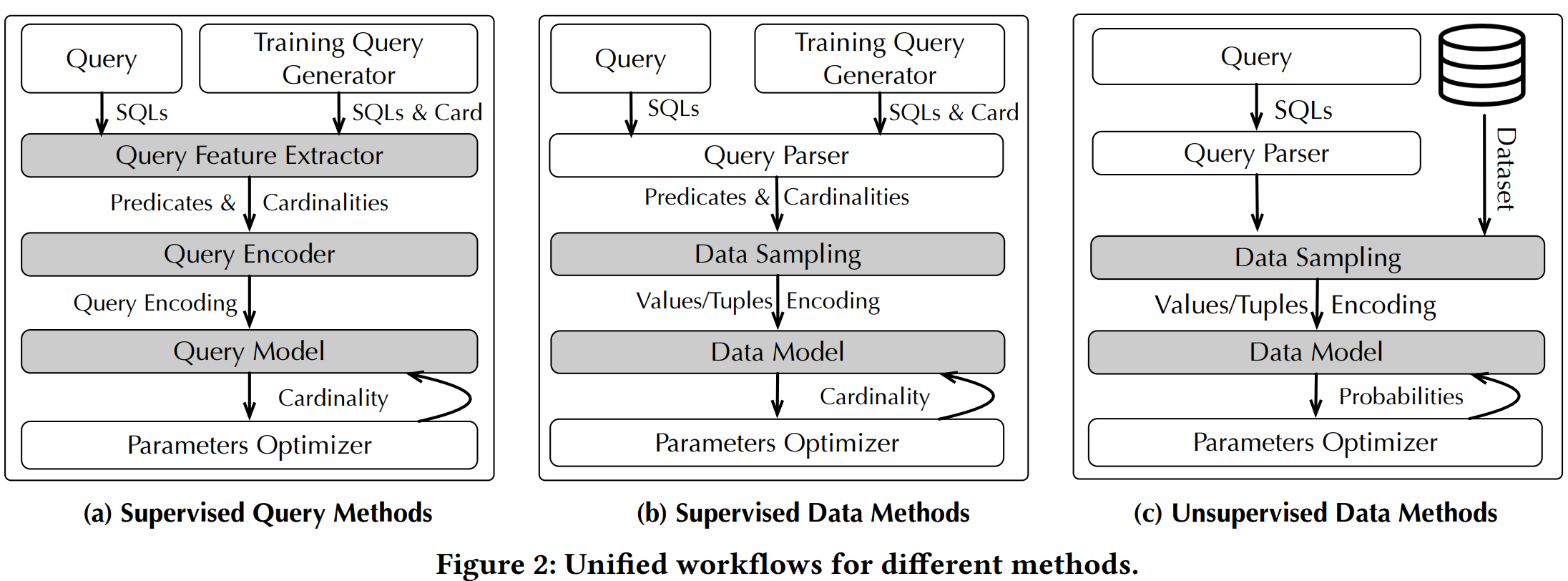 11
Learned Cardinality Estimation: A Design Space Exploration and A Comparative Evaluation
Reporter: Jintao Zhang
Dimensions of Comparison and Metrics
Dimensions
 Overall Comparison
 Varying the #Columns
 Varying the #Distinct values
 Varying Correlation among columns
 Varying Skewness of column
 Varying the #Training queries
 Varying the #Join sample
Metrics
 Accuracy
 Inference Latency
 Training Latency
 Update Latency
12
Learned Cardinality Estimation: A Design Space Exploration and A Comparative Evaluation
Reporter: Jintao Zhang
Experiment Setting
Cardinality Estimators
Datasets
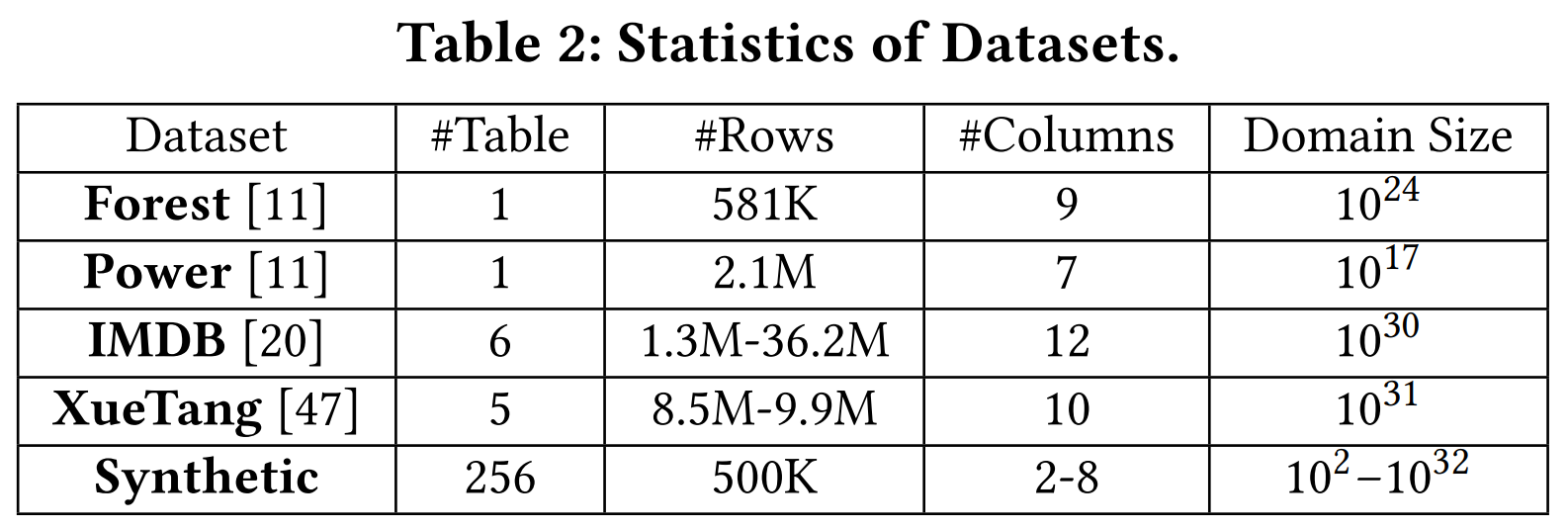 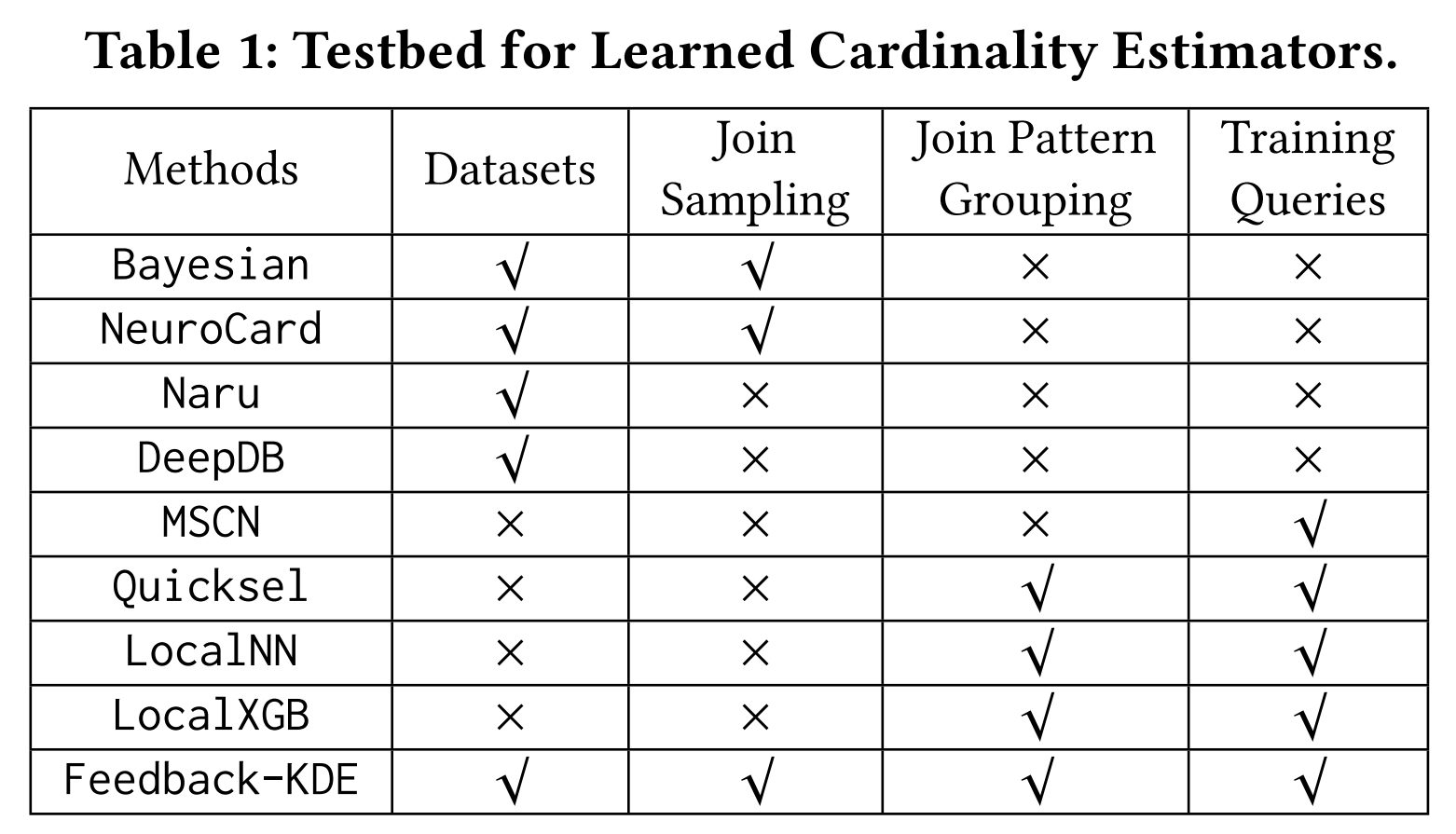 Parameters of Synthetic datasets
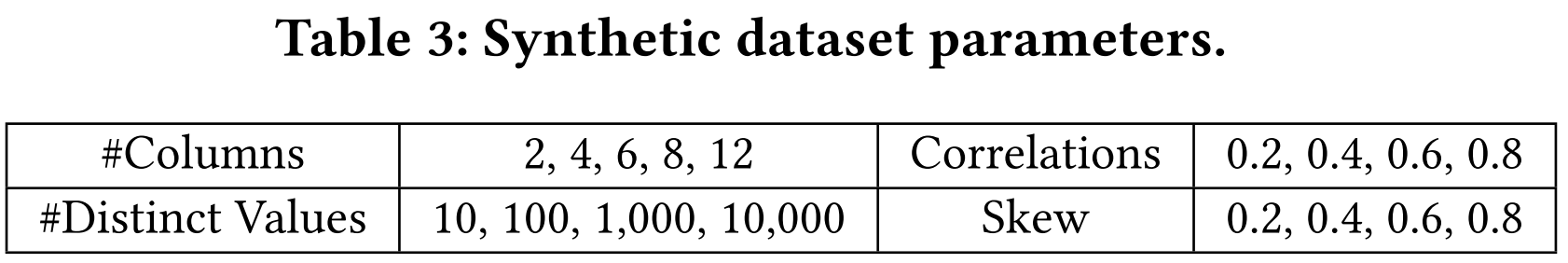 13
Learned Cardinality Estimation: A Design Space Exploration and A Comparative Evaluation
Reporter: Jintao Zhang
Results on Real-world dataset
Unsupervised estimators, Naru and DeepDB, outperform other methods on single real tables Forest and Power.
 MSCN outperforms other data model based methods on IMDB that requires to join several tables.
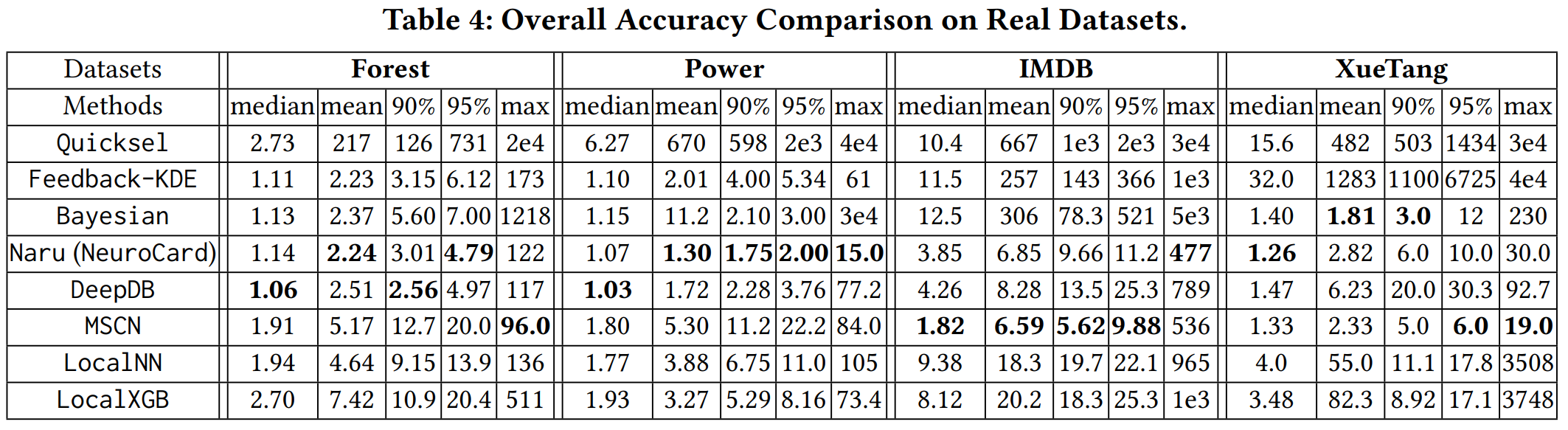 14
Learned Cardinality Estimation: A Design Space Exploration and A Comparative Evaluation
Reporter: Jintao Zhang
Accuracy on Real-world dataset
Different #columns
Different #distinct values
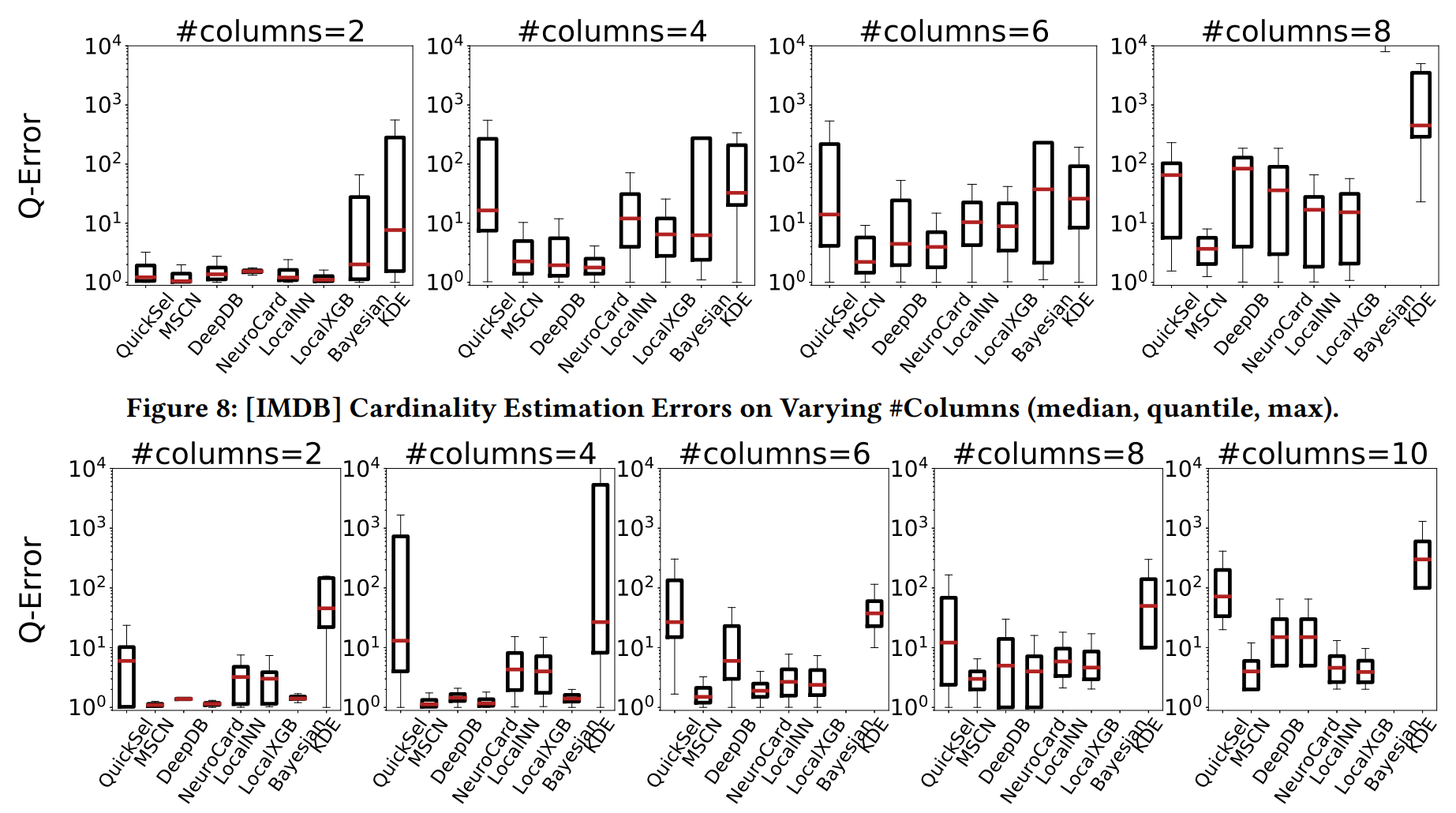 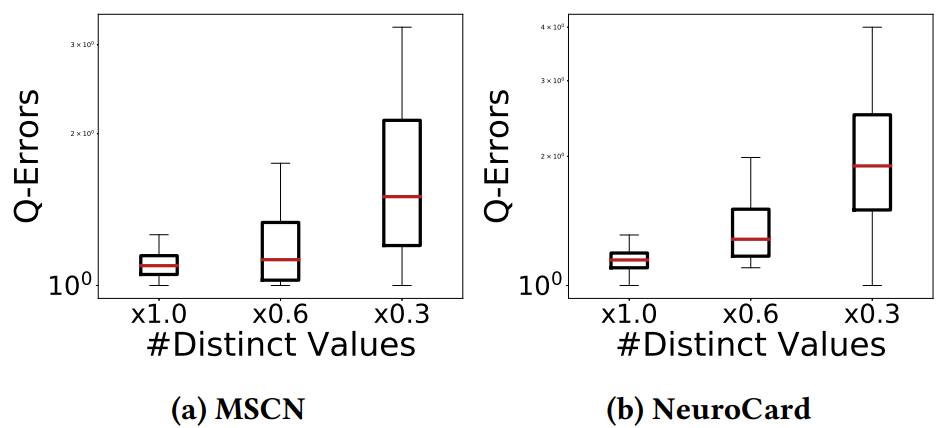 15
Learned Cardinality Estimation: A Design Space Exploration and A Comparative Evaluation
Reporter: Jintao Zhang
Latency on Real-world dataset
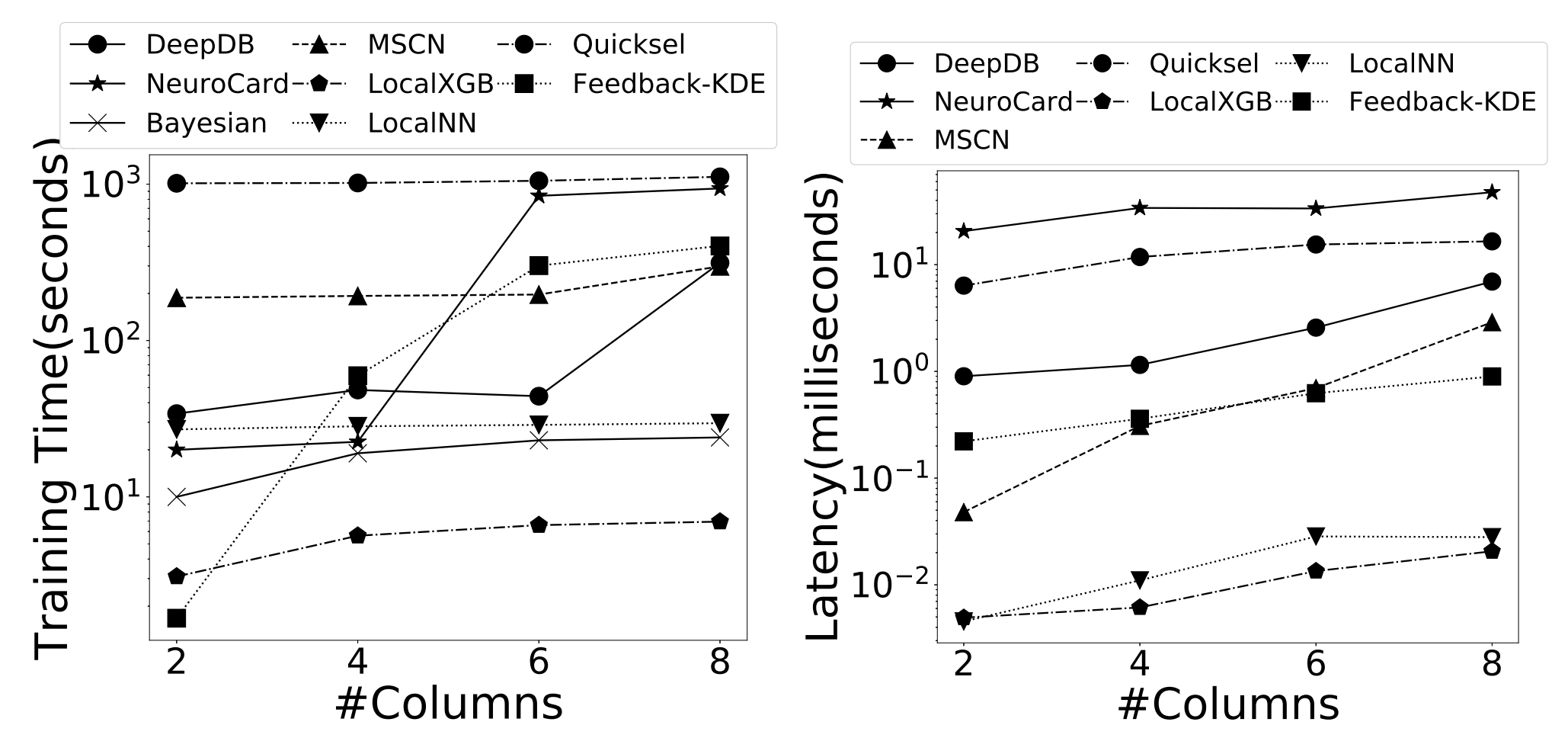 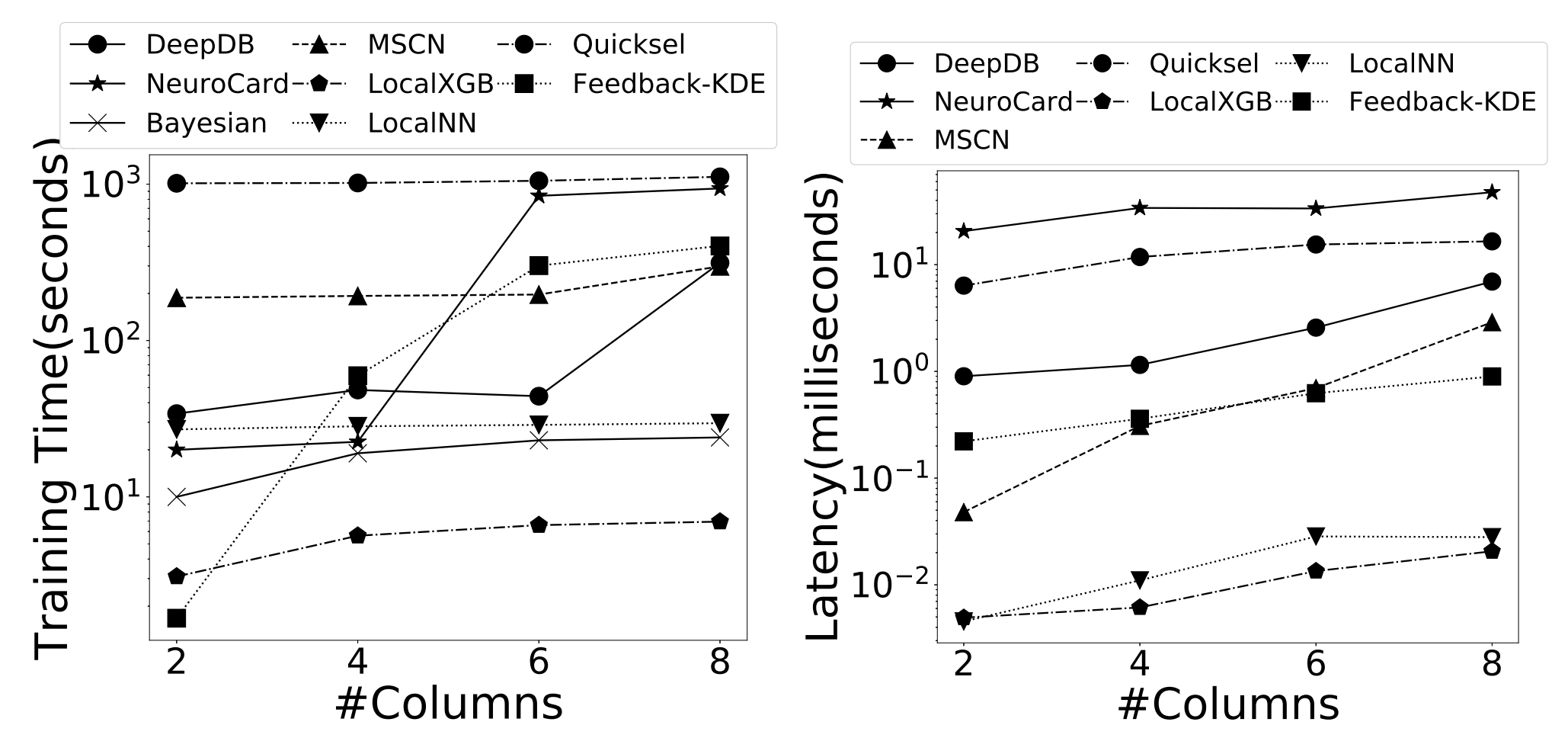 Inference Latency on IMDB
Training Latency on IMDB
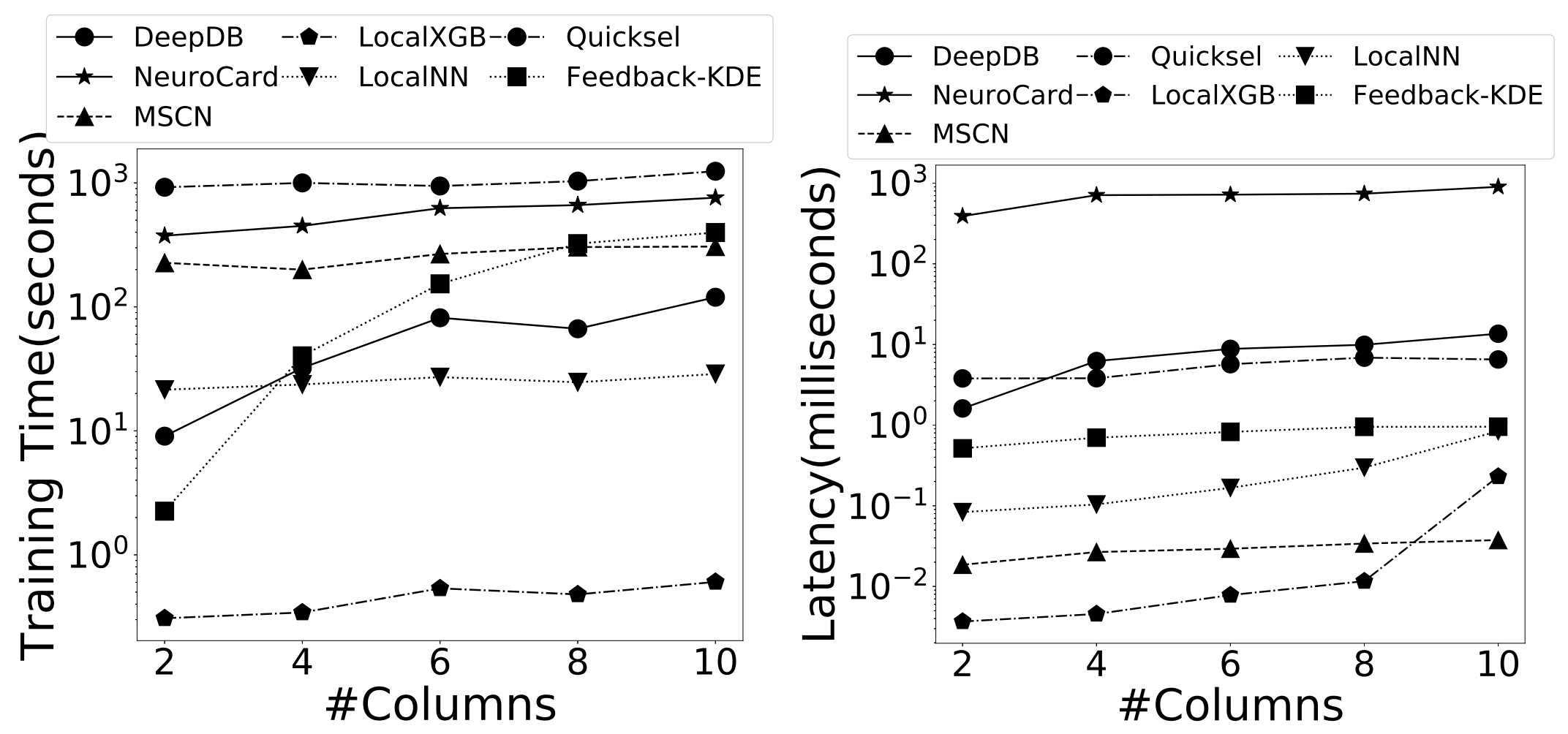 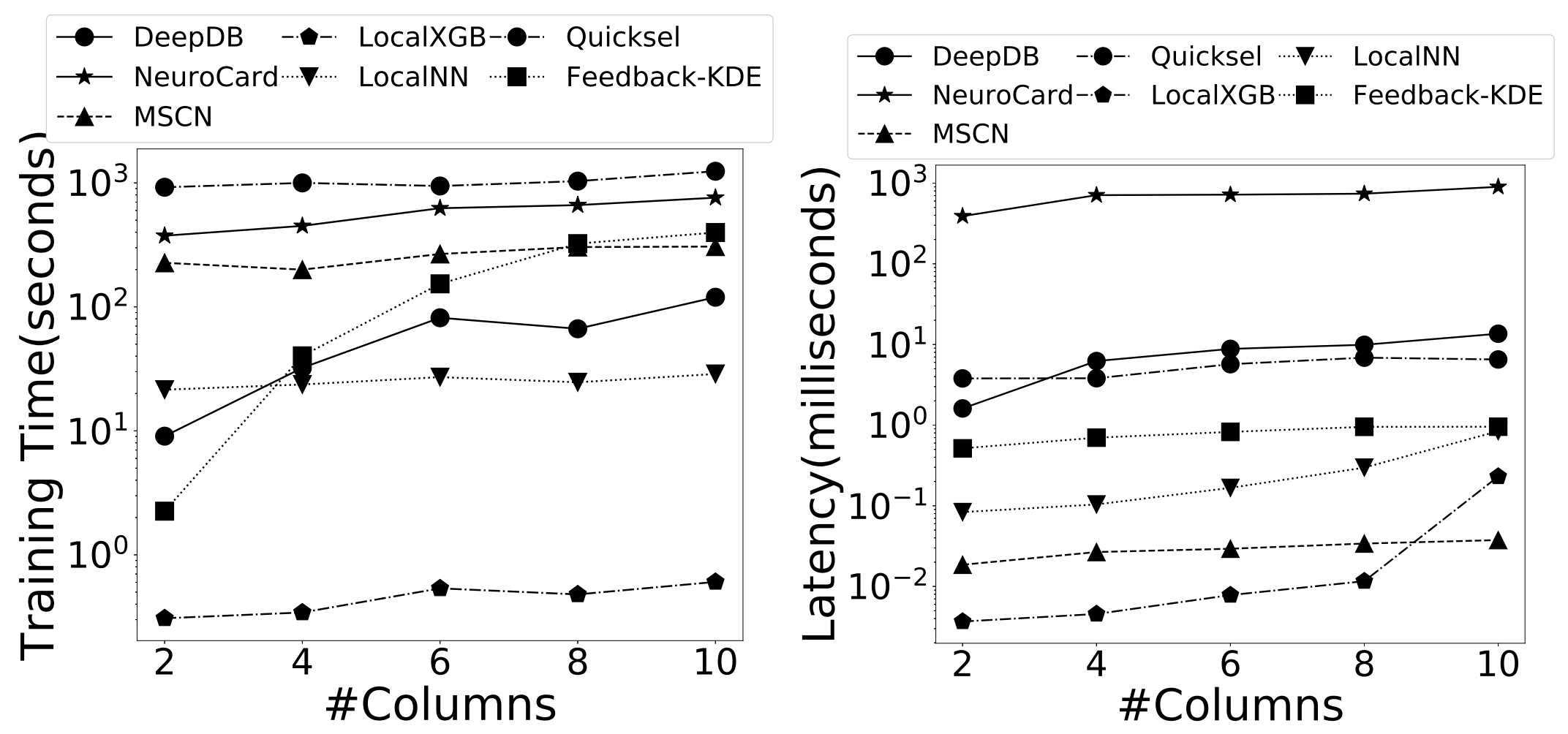 Training Latency on XUETANG
Inference Latency on XUETANG
16
Learned Cardinality Estimation: A Design Space Exploration and A Comparative Evaluation
Reporter: Jintao Zhang
Accuracy on synthetic datasets
Different #columns
Different correlation
Different #training queries
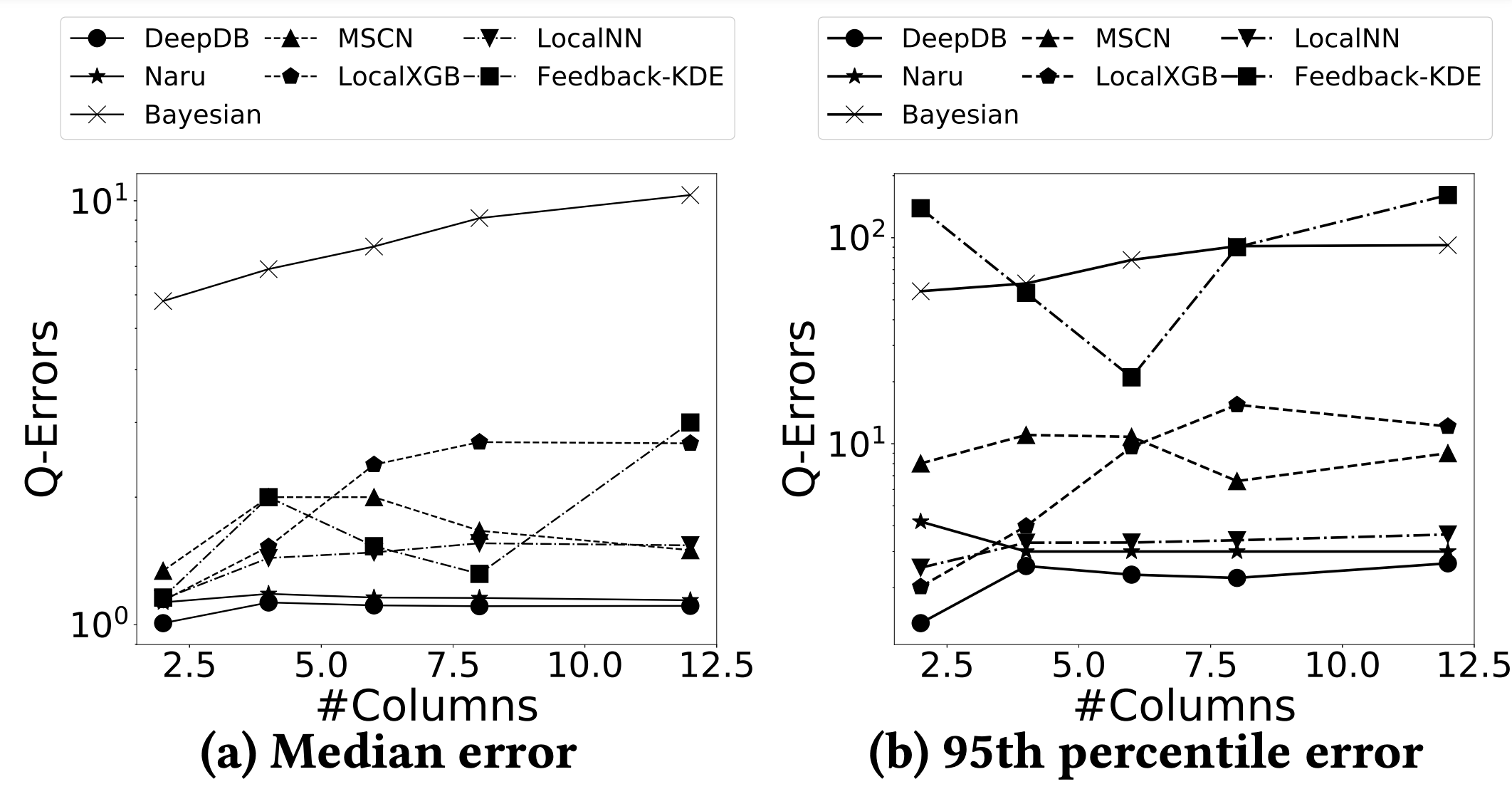 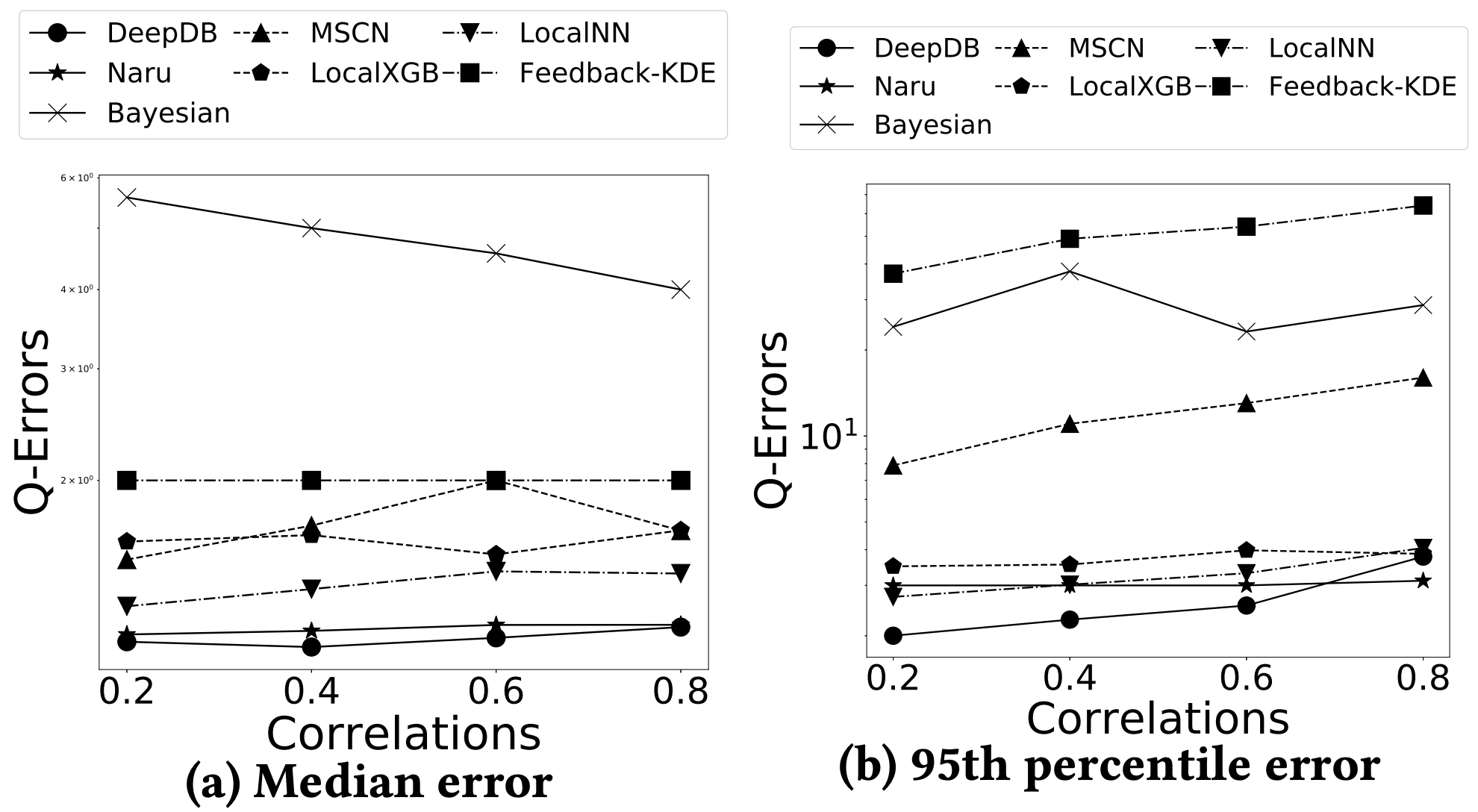 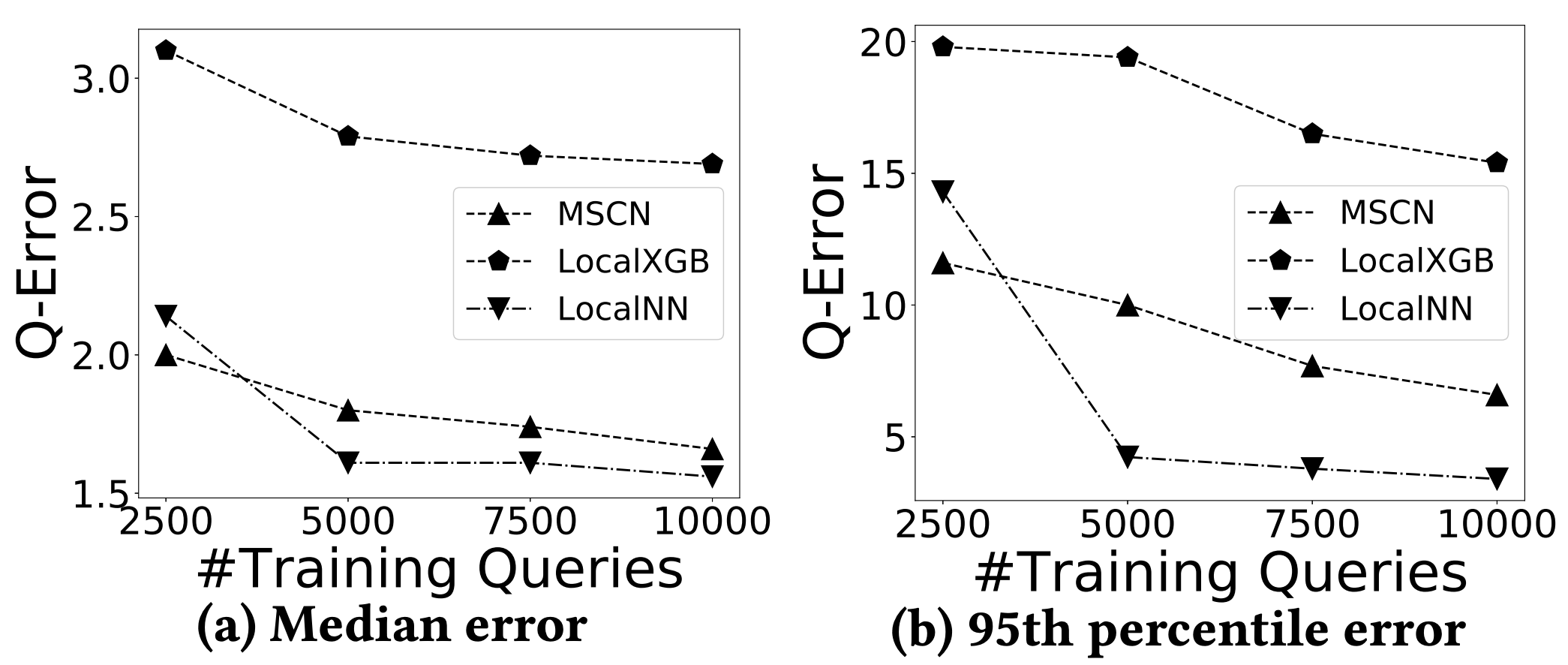 Different #distinct values
Different skewness
Different #join sample
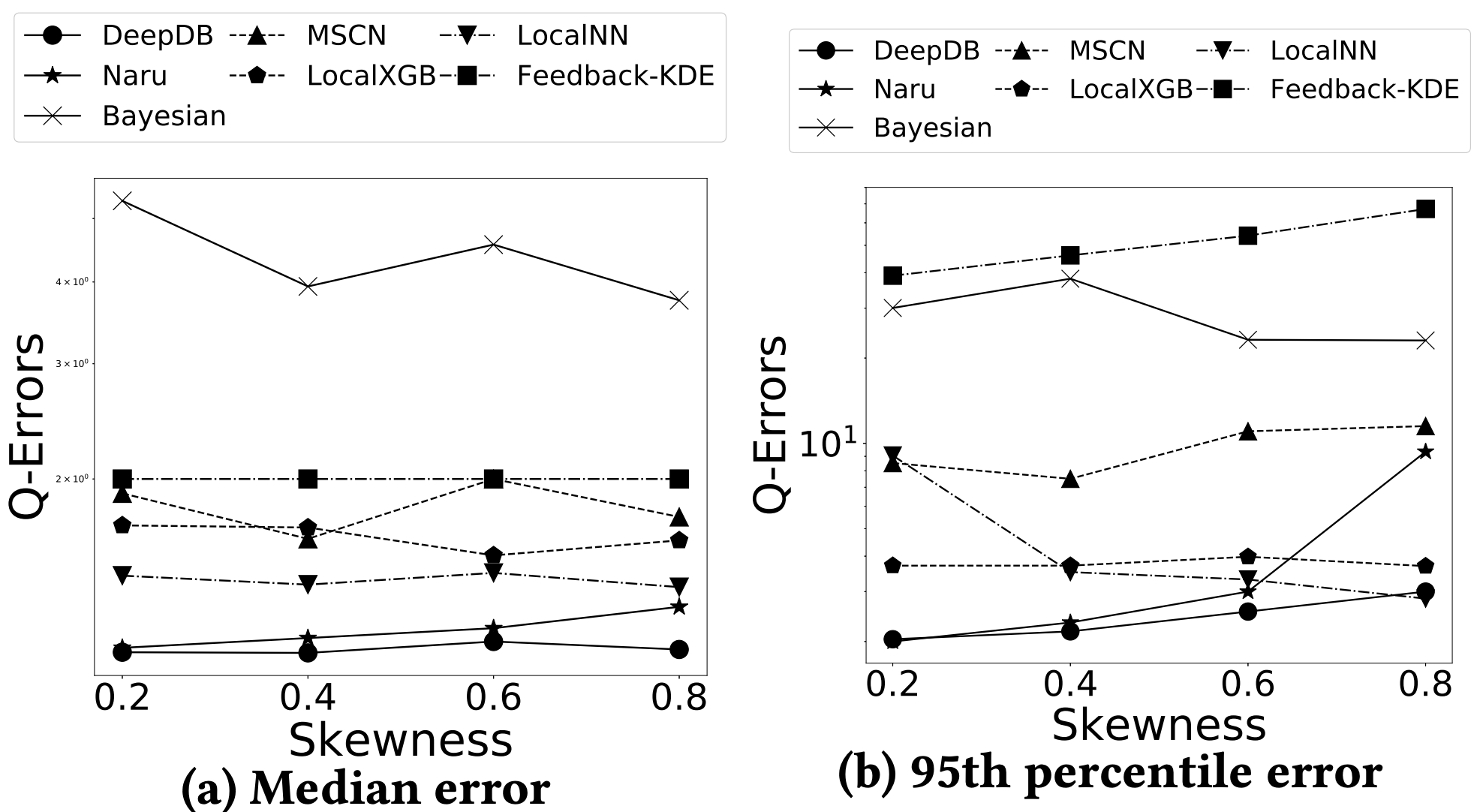 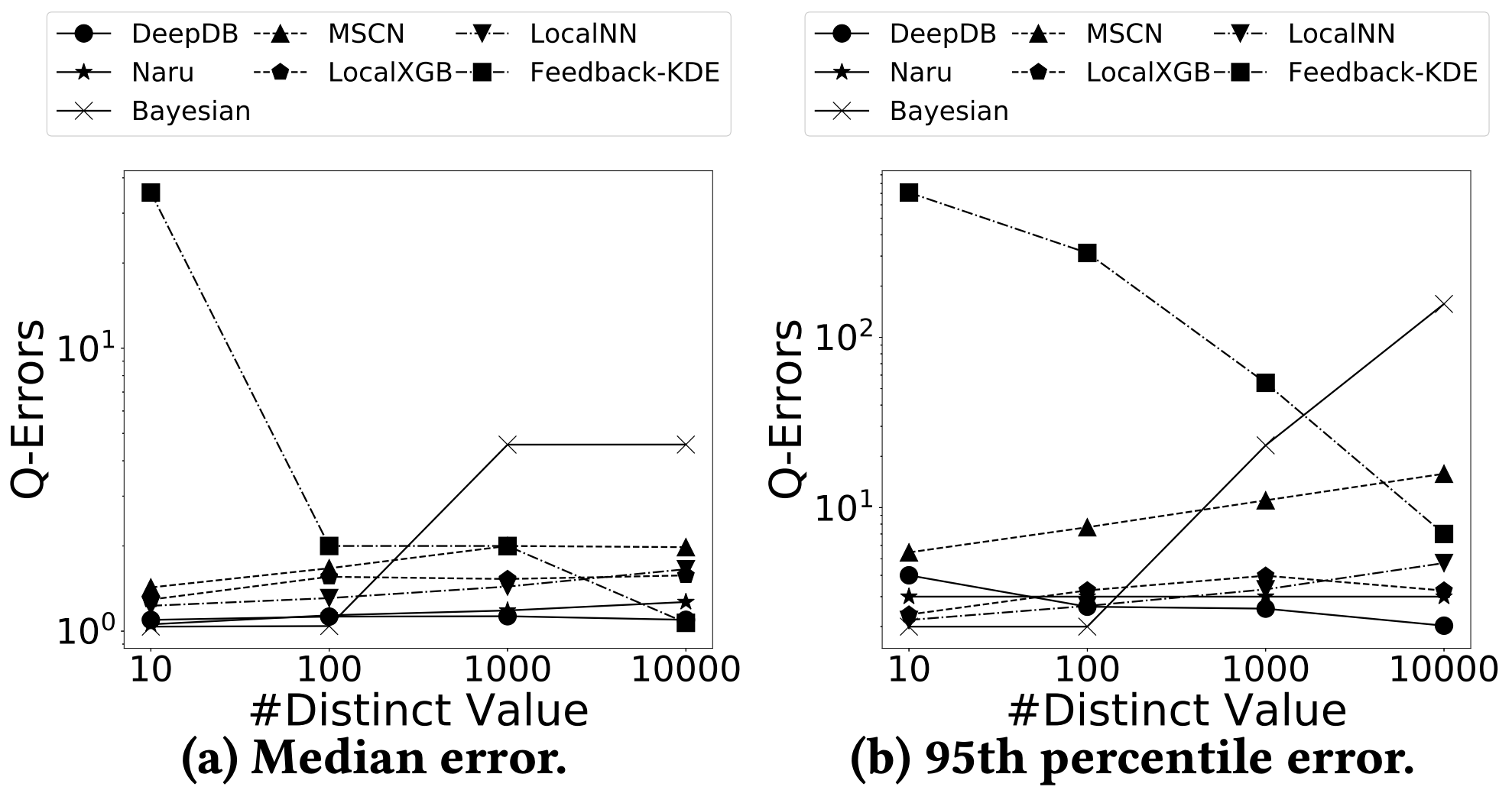 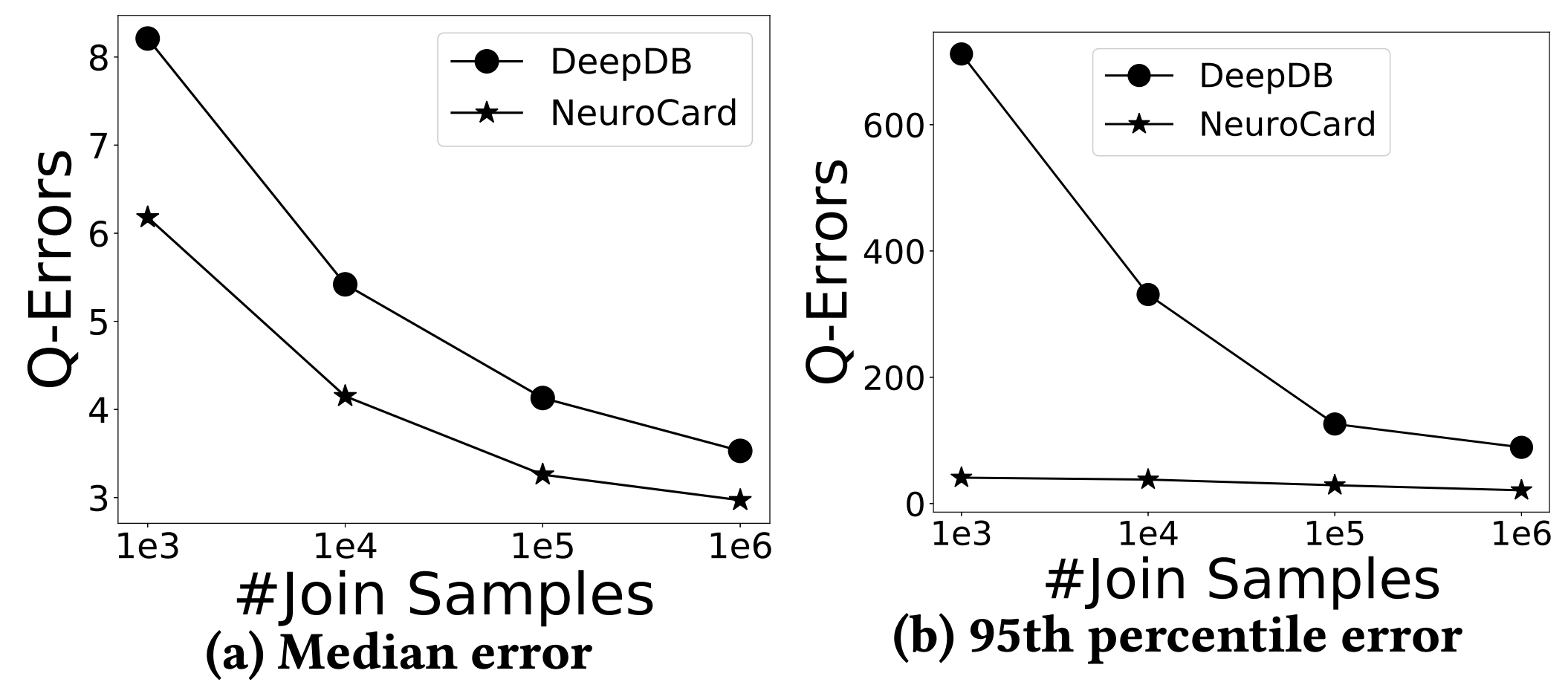 17
Learned Cardinality Estimation: A Design Space Exploration and A Comparative Evaluation
Reporter: Jintao Zhang
Latency on synthetic datasets
Training Latency on Synthetic dataset
Training Latency on Synthetic dataset
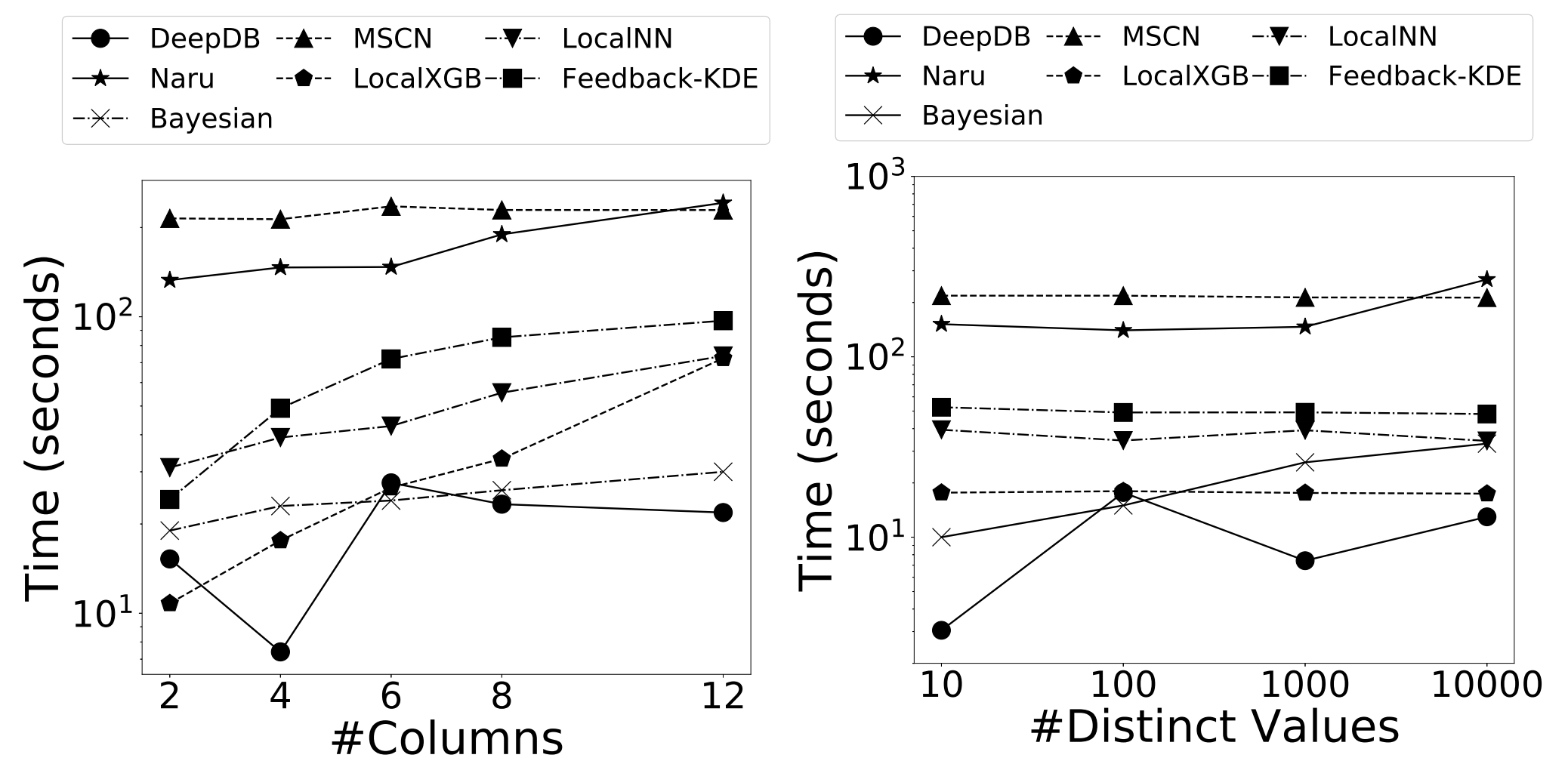 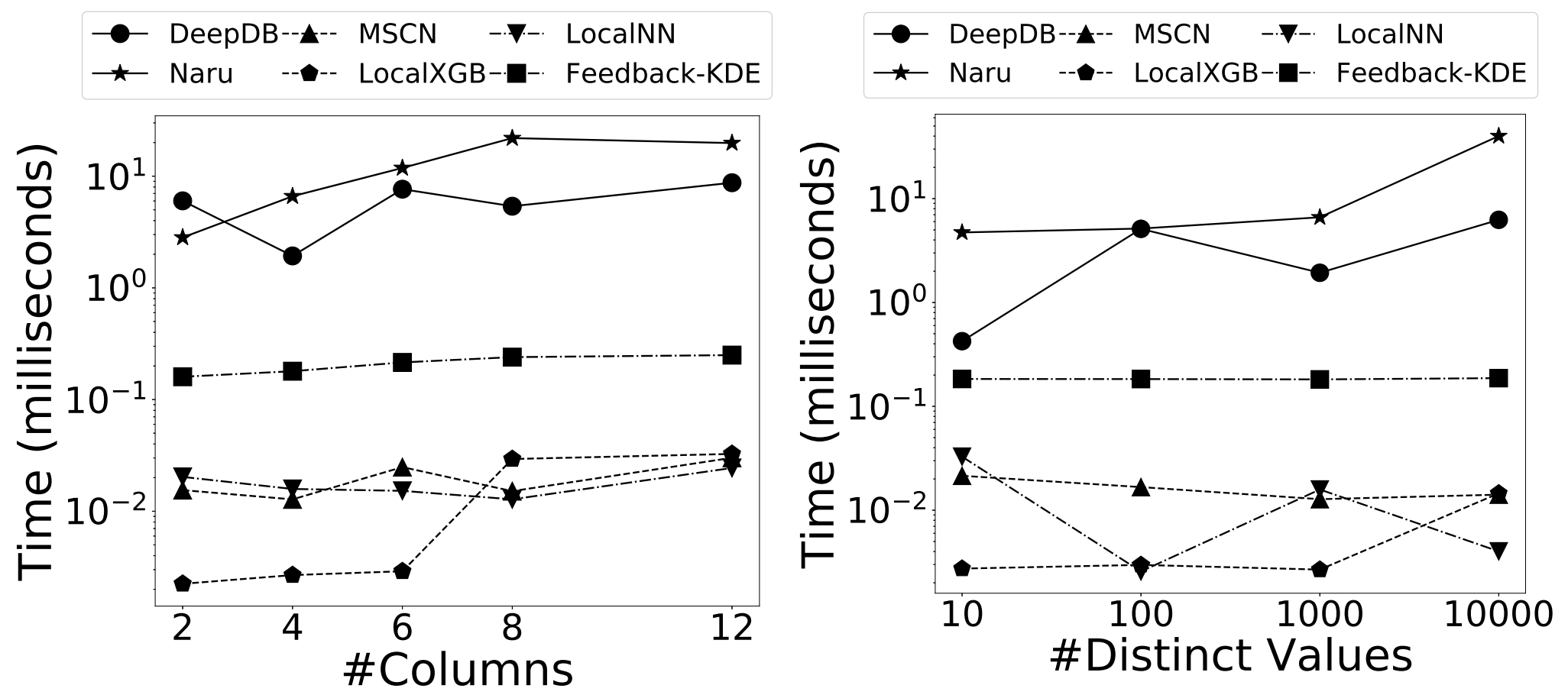 18
Learned Cardinality Estimation: A Design Space Exploration and A Comparative Evaluation
Reporter: Jintao Zhang
Update Latency
Update Latency on Real-world datasets
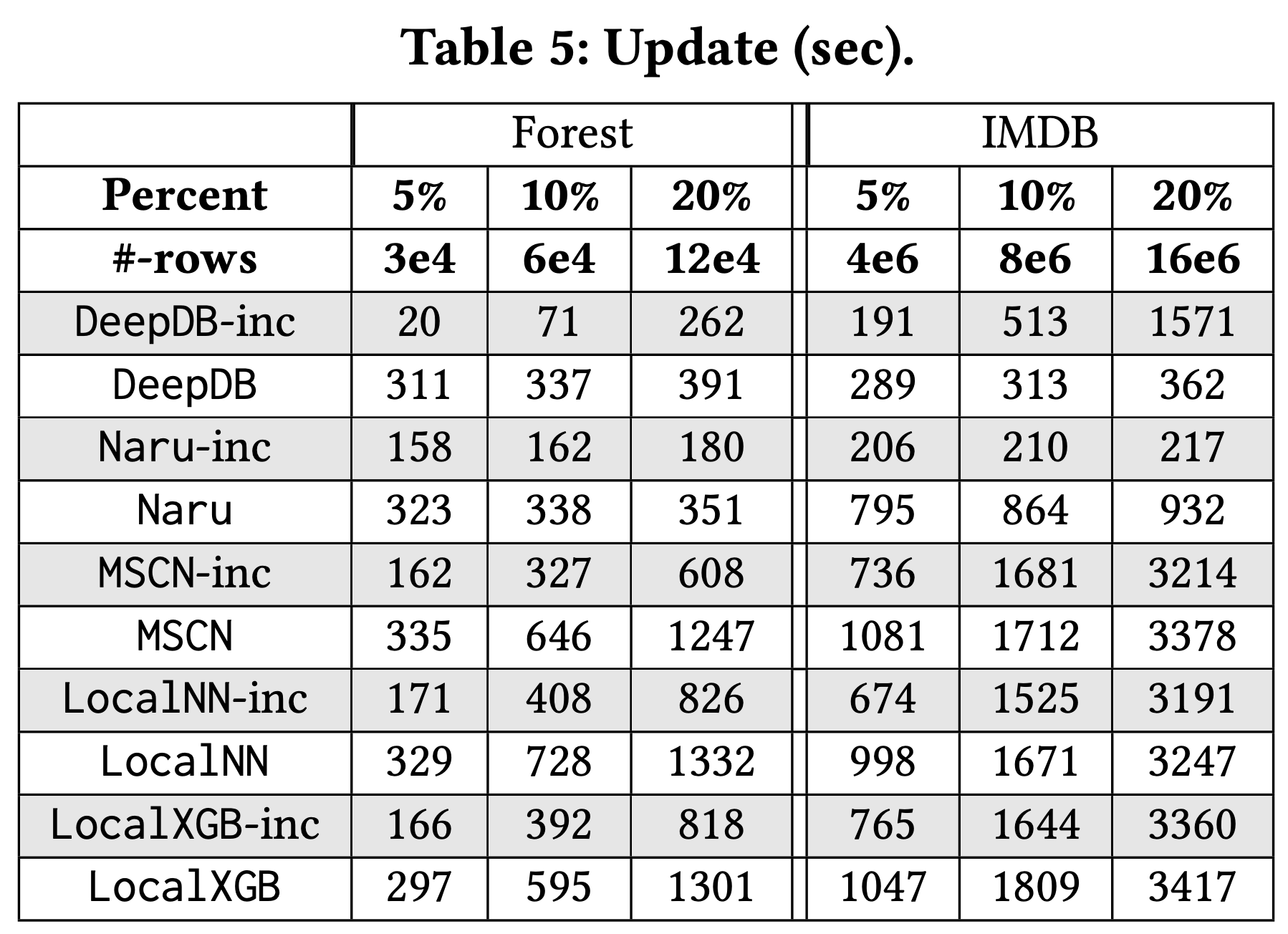 19
Learned Cardinality Estimation: A Design Space Exploration and A Comparative Evaluation
Reporter: Jintao Zhang
Summary
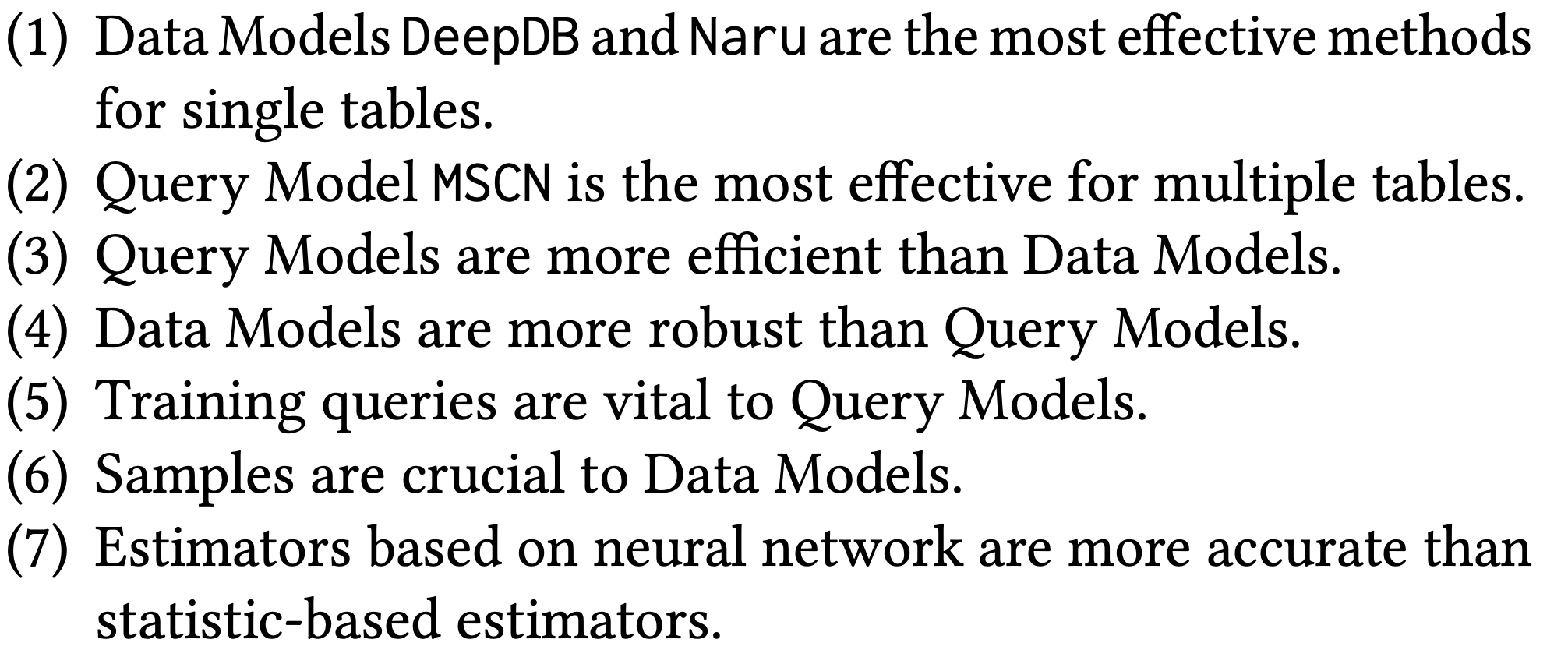 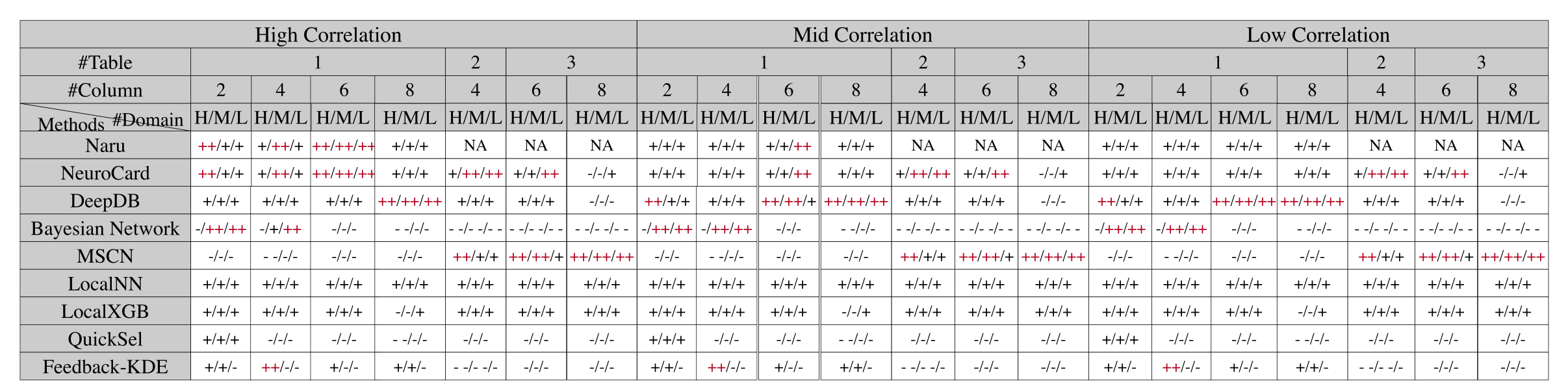 20
Learned Cardinality Estimation: A Design Space Exploration and A Comparative Evaluation
Reporter: Jintao Zhang
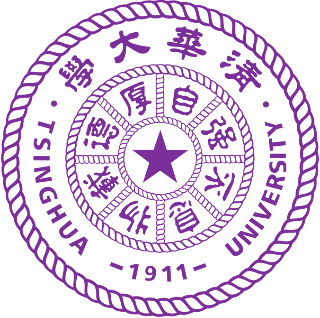 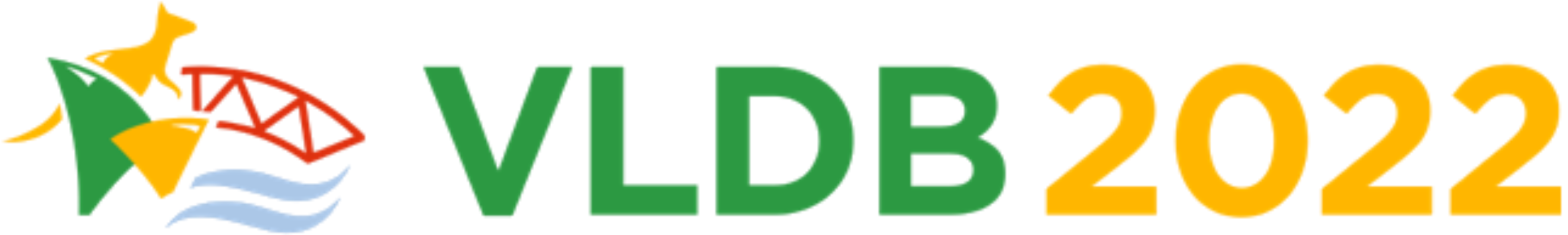 Thanks
http://dbgroup.cs.tsinghua.edu.cn/
21
Learned Cardinality Estimation: A Design Space Exploration and A Comparative Evaluation
Reporter: Jintao Zhang